Тануки
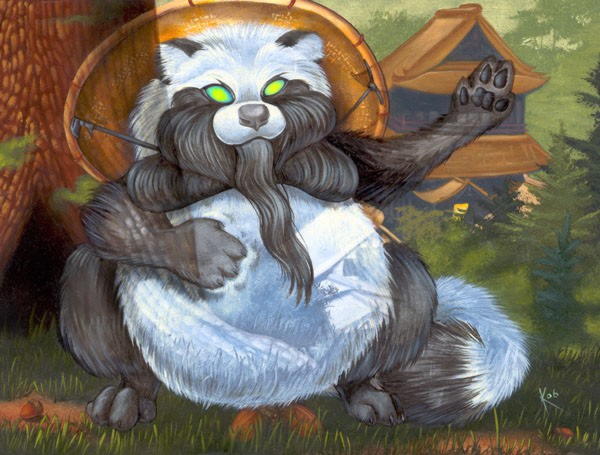 Подготовил студент 
4 курса
Кокотов Алексей
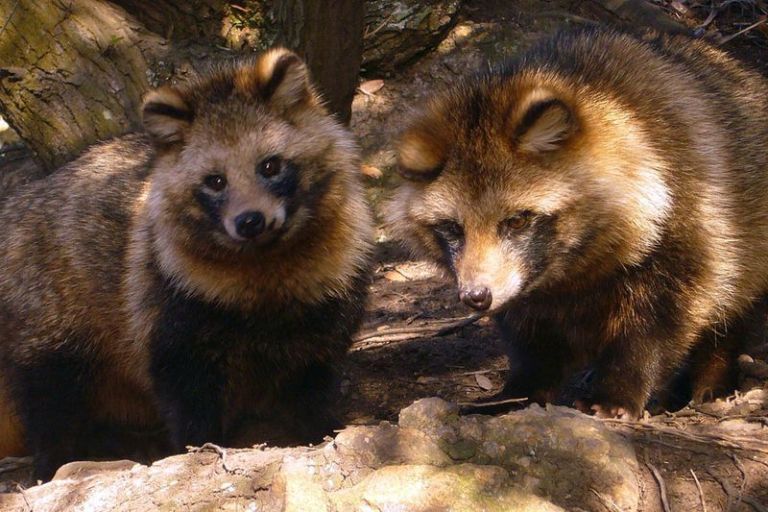 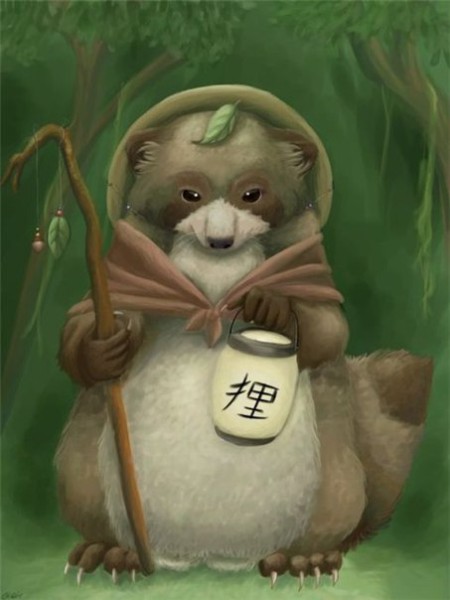 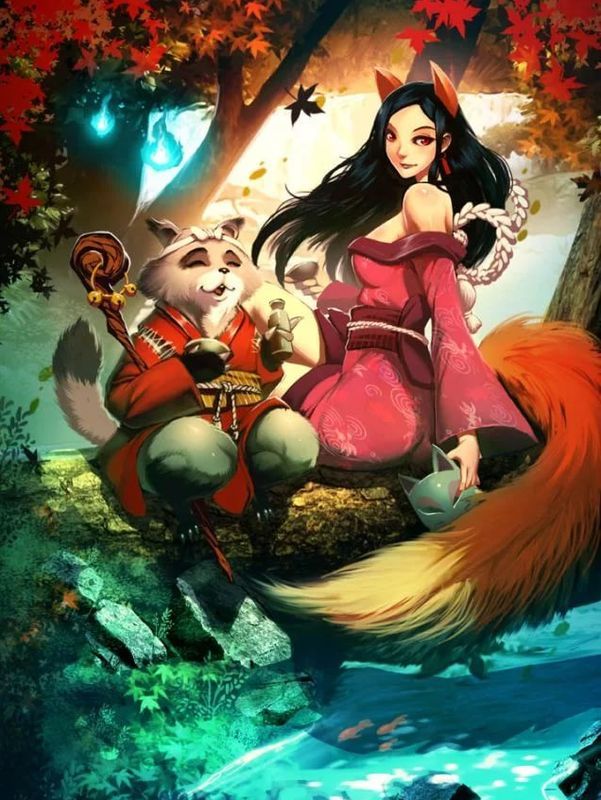 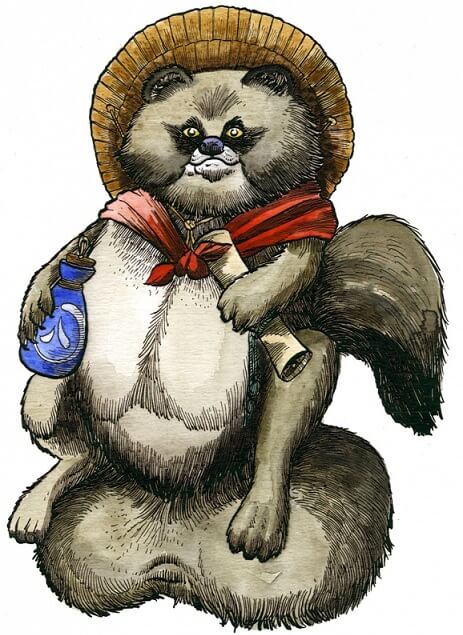 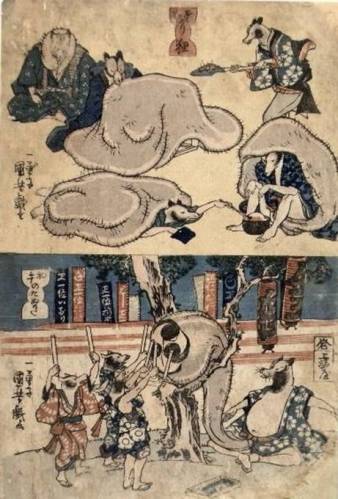 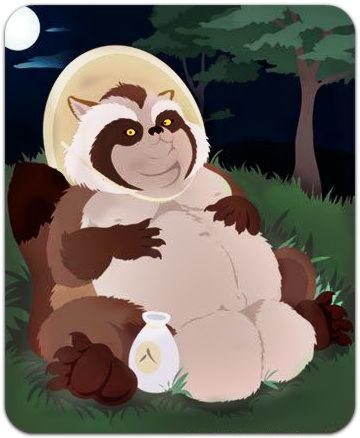 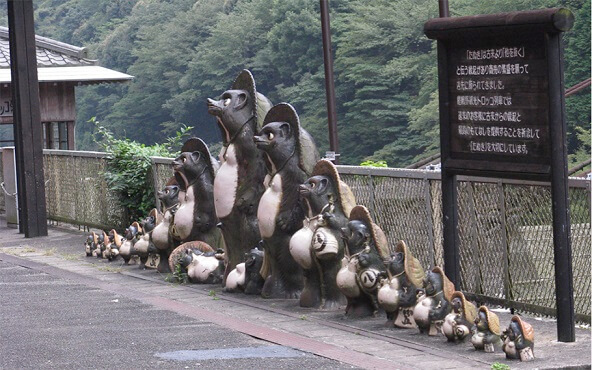 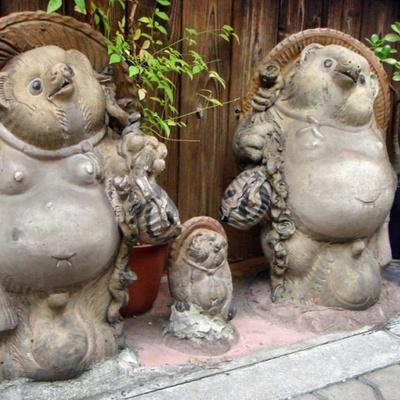 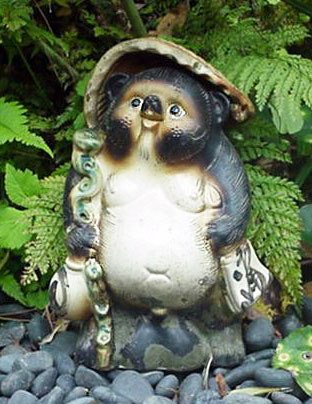